Vocabulary
Nick Avery / Rachel Hawkes
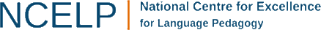 Date updated: 09/12/2019
Vocabulario
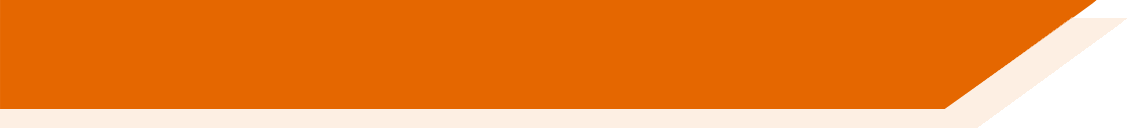 60
Segundos
0
INICIO
[Speaker Notes: Vocabulary practice slidePupils either work by themselves or in pairs, reading out the words and recapping their English meaning (1 minute).Then the English meanings are removed and they try to recall them, looking at the Spanish (1 minute).Then the Spanish meanings are removed and they to recall them, looking at the English (1 minute)Further rounds of learning can be facilitated by one pupil turning away from the board, and his/her partner asking him/her the meanings.  This activity can work from L2  L1 or L1  L2.

Vocabulary frequency rankings (1 is the most common word in Spanish):  
querer [58]; quiero; quieres; quiere; regalo [1986]; padre [162]; madre [226]; hermano [333]; hermana [3409]; dinero [364]; a [8]
Source of frequency rankings: Davies, M. & Davies, K. (2018). A frequency dictionary of Spanish: Core vocabulary for learners (2nd ed.). London: Routledge.]
¿Cómo se dice en español…?
La persona, el regalo o los dos?
famous
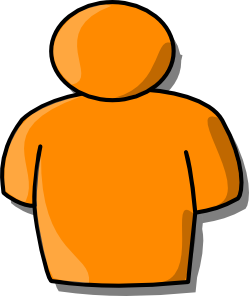 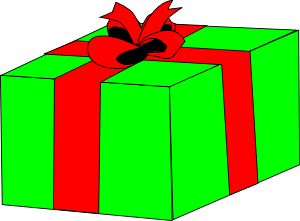 f______
famoso
[Speaker Notes: Vocabulary revision. 
For slides 3-9, students can think (aloud) about whether the adjectives (meanings) normally refer to a person, present or could refer to both.

Words revisited in this activity:

famoso [997]; feo [2373]; rico [398]; caro [2179]; barato [2164]; antiguo [446]  ¿cómo es? [cómo - 151]
¿quién? [289]; comprar [361]; llegar [75]; tarde (adj.) [392]; temprano [1578]; bien [78]; con [14]   

Source of frequency rankings: Davies, M. & Davies, K. (2018). A frequency dictionary of Spanish: Core vocabulary for learners (2nd ed.). London: Routledge.]
¿Cómo se dice en español…?
La persona, el regalo o los dos?
ugly
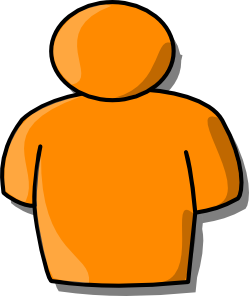 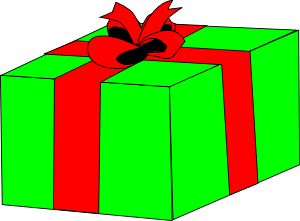 feo
f__
[Speaker Notes: Vocabulary revision. This activity revisits vocabulary from last week’s Quizlet homework that hasn’t been integrated into this week’s activities. 

Words revisited in this activity:

famoso [997]; feo [2373]; rico [398]; caro [2179]; barato [2164]; antiguo [446]  ¿cómo es? [cómo - 151]

¿quién? [289]; comprar [361]; llegar [75]; tarde (adj.) [392]; temprano [1578]; bien [78]; con [14]]
¿Cómo se dice en español…?
La persona, el regalo o los dos?
rich
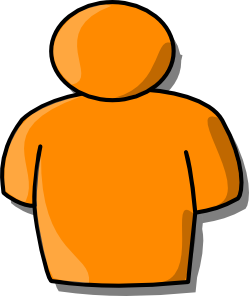 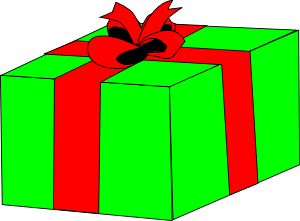 r___
rico
[Speaker Notes: Vocabulary revision. This activity revisits vocabulary from last week’s Quizlet homework that hasn’t been integrated into this week’s activities. 

Words revisited in this activity:

famoso [997]; feo [2373]; rico [398]; caro [2179]; barato [2164]; antiguo [446]  ¿cómo es? [cómo - 151]

¿quién? [289]; comprar [361]; llegar [75]; tarde (adj.) [392]; temprano [1578]; bien [78]; con [14]]
¿Cómo se dice en español…?
La persona, el regalo o los dos?
expensive
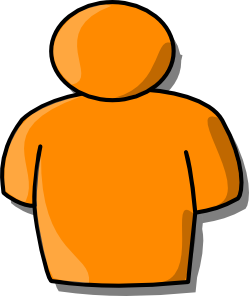 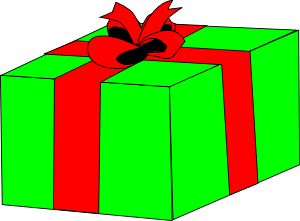 caro
c___
[Speaker Notes: Vocabulary revision. This activity revisits vocabulary from last week’s Quizlet homework that hasn’t been integrated into this week’s activities. 

Words revisited in this activity:

famoso [997]; feo [2373]; rico [398]; caro [2179]; barato [2164]; antiguo [446]  ¿cómo es? [cómo - 151]

¿quién? [289]; comprar [361]; llegar [75]; tarde (adj.) [392]; temprano [1578]; bien [78]; con [14]]
¿Cómo se dice en español…?
La persona, el regalo o los dos?
cheap
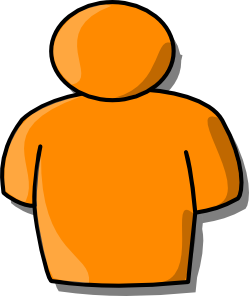 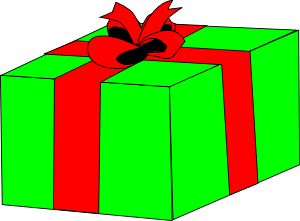 barato
b_____
[Speaker Notes: Vocabulary revision. This activity revisits vocabulary from last week’s Quizlet homework that hasn’t been integrated into this week’s activities. 

Words revisited in this activity:

famoso [997]; feo [2373]; rico [398]; caro [2179]; barato [2164]; antiguo [446]  ¿cómo es? [cómo - 151]

¿quién? [289]; comprar [361]; llegar [75]; tarde (adj.) [392]; temprano [1578]; bien [78]; con [14]]
¿Cómo se dice en español…?
La persona, el regalo o los dos?
old
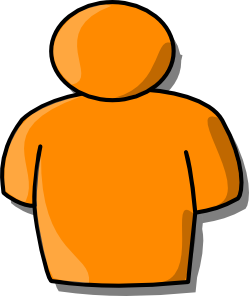 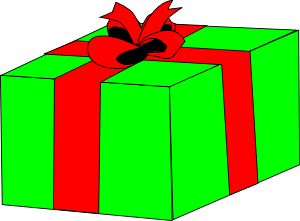 a______
antiguo
[Speaker Notes: Vocabulary revision. This activity revisits vocabulary from last week’s Quizlet homework that hasn’t been integrated into this week’s activities. 

Words revisited in this activity:

famoso [997]; feo [2373]; rico [398]; caro [2179]; barato [2164]; antiguo [446]  ¿cómo es? [cómo - 151]

¿quién? [289]; comprar [361]; llegar [75]; tarde (adj.) [392]; temprano [1578]; bien [78]; con [14]]
¿Cómo se dice en español…?
La persona, el regalo o los dos?
What’s s/he like?
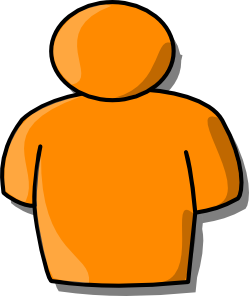 What’s it like?
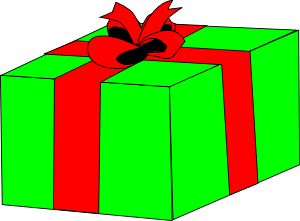 ¿C____ ___
¿Cómo es?
[Speaker Notes: Vocabulary revision. This activity revisits vocabulary from last week’s Quizlet homework that hasn’t been integrated into this week’s activities. 

Words revisited in this activity:

famoso [997]; feo [2373]; rico [398]; caro [2179]; barato [2164]; antiguo [446]  ¿cómo es? [cómo - 151]

¿quién? [289]; comprar [361]; llegar [75]; tarde (adj.) [392]; temprano [1578]; bien [78]; con [14]]
¿Cómo se dice en español…?
Who?
¿Q_____
¿Quien?
[Speaker Notes: Vocabulary revision. This activity revisits vocabulary from last week’s Quizlet homework that hasn’t been integrated into this week’s activities. 

Words revisited in this activity:

famoso [997]; feo [2373]; rico [398]; caro [2179]; barato [2164]; antiguo [446]  ¿cómo es? [cómo - 151]

¿quién? [289]; comprar [361]; llegar [75]; tarde (adj.) [392]; temprano [1578]; bien [78]; con [14]]
¿Cómo se dice en español…?
to buy, buying
c______
comprar
[Speaker Notes: Vocabulary revision. This activity revisits vocabulary from last week’s Quizlet homework that hasn’t been integrated into this week’s activities. 

Words revisited in this activity:

famoso [997]; feo [2373]; rico [398]; caro [2179]; barato [2164]; antiguo [446]  ¿cómo es? [cómo - 151]

¿quién? [289]; comprar [361]; llegar [75]; tarde (adj.) [392]; temprano [1578]; bien [78]; con [14]]
¿Cómo se dice en español…?
to arrive, arriving
l_____
llegar
[Speaker Notes: Vocabulary revision. This activity revisits vocabulary from last week’s Quizlet homework that hasn’t been integrated into this week’s activities. 

Words revisited in this activity:

famoso [997]; feo [2373]; rico [398]; caro [2179]; barato [2164]; antiguo [446]  ¿cómo es? [cómo - 151]

¿quién? [289]; comprar [361]; llegar [75]; tarde (adj.) [392]; temprano [1578]; bien [78]; con [14]]
¿Cómo se dice en español…?
late
tarde
t_____
[Speaker Notes: Vocabulary revision. This activity revisits vocabulary from last week’s Quizlet homework that hasn’t been integrated into this week’s activities. 

Words revisited in this activity:

famoso [997]; feo [2373]; rico [398]; caro [2179]; barato [2164]; antiguo [446]  ¿cómo es? [cómo - 151]

¿quién? [289]; comprar [361]; llegar [75]; tarde (adj.) [392]; temprano [1578]; bien [78]; con [14]]
¿Cómo se dice en español…?
early
t_______
temprano
[Speaker Notes: Vocabulary revision. This activity revisits vocabulary from last week’s Quizlet homework that hasn’t been integrated into this week’s activities. 

Words revisited in this activity:

famoso [997]; feo [2373]; rico [398]; caro [2179]; barato [2164]; antiguo [446]  ¿cómo es? [cómo - 151]

¿quién? [289]; comprar [361]; llegar [75]; tarde (adj.) [392]; temprano [1578]; bien [78]; con [14]]
¿Cómo se dice en español…?
well
bien
b___
[Speaker Notes: Vocabulary revision. This activity revisits vocabulary from last week’s Quizlet homework that hasn’t been integrated into this week’s activities. 

Words revisited in this activity:

famoso [997]; feo [2373]; rico [398]; caro [2179]; barato [2164]; antiguo [446]  ¿cómo es? [cómo - 151]

¿quién? [289]; comprar [361]; llegar [75]; tarde (adj.) [392]; temprano [1578]; bien [78]; con [14]]
¿Cómo se dice en español…?
with
c___
con
[Speaker Notes: Vocabulary revision. This activity revisits vocabulary from last week’s Quizlet homework that hasn’t been integrated into this week’s activities. 

Words revisited in this activity:

famoso [997]; feo [2373]; rico [398]; caro [2179]; barato [2164]; antiguo [446]  ¿cómo es? [cómo - 151]

¿quién? [289]; comprar [361]; llegar [75]; tarde (adj.) [392]; temprano [1578]; bien [78]; con [14]]